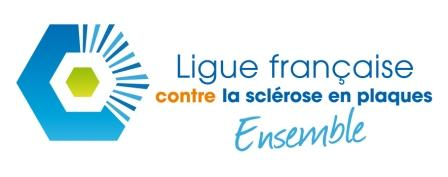 RECHERCHE CLINIQUE DE LA CONCEPTION A LA PARTICIPATION
ASSEMBLE GENERALE DE LA LIGUE CONTRE LA SCLEROSE EN PLAQUES
Jeudi 6 juin 2019 paris
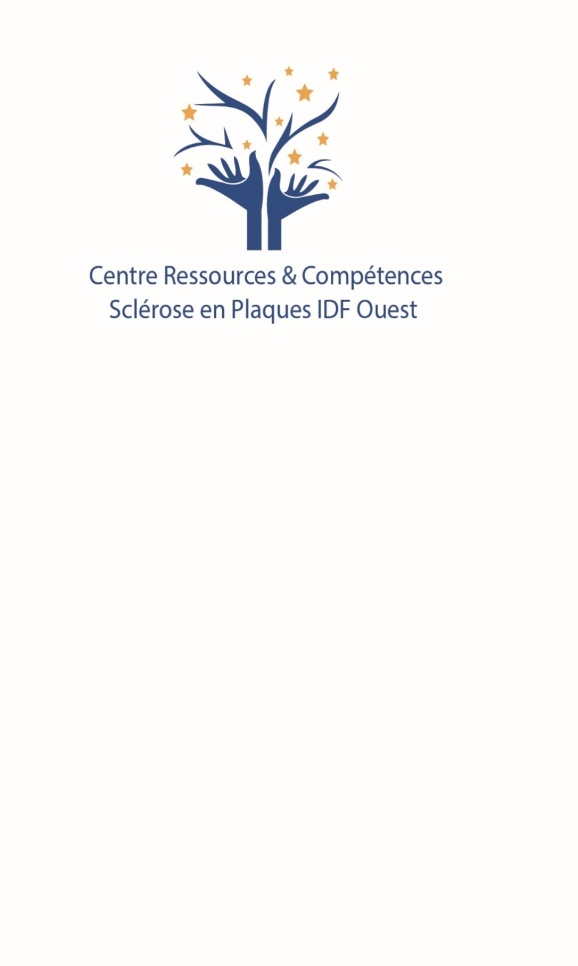 Marie BLANCHERE, PhD
Coordination des Essais cliniques
Centre Ressources et Compétences
Hôpital de Poissy / Saint Germain en Laye
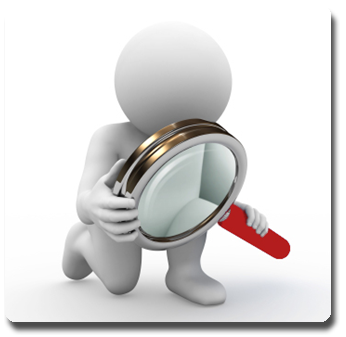 DEFINIR La recherche clinique
RECHERCHE FONDAMENTALE 
vs 
RECHERCHE CLINIQUE
Recherche fondamentale : recherche sur les animaux , les cultures cellulaires ou des modélisations 
Permet de cibler des molécules ou des dispositifs « potentiellement efficace » sur le modèle
Vérification de l’efficacité et de la sécurité d’emploi chez l’être humain : Recherche clinique
ENCADREMENT REGLEMENTAIRE STRICTE
La sécurité : de la loi Huriet (1996) à la loi Jardé (2016), 
La confidentialité : CNIL ou RGPD

Déclaration des études au CPP et ANSM + RGPD

Plus de 500 études cliniques sur la SEP en cours dans le monde et 
près de 100 en France. 20 ans de recherche très fructueuse
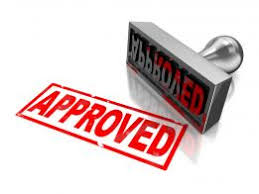 Domaines de recherche
Recherche clinique :
Traitements médicamenteux
Techniques de diagnostics
Réadaptation
Recherche fondamentale :
Génétique
Facteurs environnementaux
Neuro-immunologie
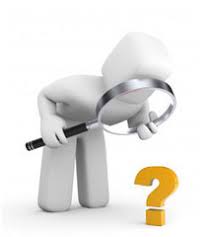 Peut prendre plusieurs formes :
 Protocoles d’essais cliniques
 Observatoires rétrospectifs (revue de dossiers médicaux)
 Cohortes
[Speaker Notes: Jumeaux
Tabac
Mecanismes d’action      comprendre les mec d’action, les facteurs de risque et les declencheurs
pour contrôler l’évolution de la maladie et les symptômes (ex fatigue, psy) (offre élargie, niches, action plus fine)
plus fin et prédictif de l’évolution (Imagerie, Biomarqueurs…)]
PHASES DE DEVELOPPEMENT DU MEDICAMENT
Recherche 
fondamentale
Recherche 
clinique
Phase 4
Phase 1
Phase 2
Phase 3
Autorisation de commercialisation
10 ans
10 ans
Phase 1
Petit nombre de volontaires 
Centre spécialisé
Test la sécurité
Volontaires sains
Centres de recherche autorisés
Indemnisation et inscription aux fichiers des volontaires sains
Petit nombre de patients

 Sécurité du traitement ou procédure
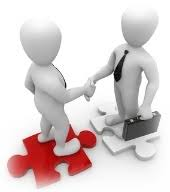 Phase 2 et phase 3
Recherche de la dose efficace / sécurité

Phase 2 :


Phase 3 :
Petit nombre de patients
Petit nombre de centres
Choix de dose / Sécurité
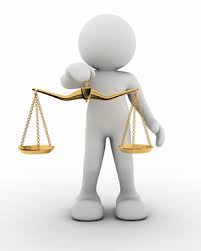 Grand nombre de patients
Grand nombre de centres
Test Efficacité + Sécurité
Autorisation de mise sur le marché
Une notice ou RCP (Nom, composition, indications, posologie, contre-indications et mises en garde (ex grossesse))
Un dossier de demande d’Autorisation de Mise sur le Marché (AMM)

L’AMM est délivrée par la Commission de transparence (HAS) qui donne un SMR et une ASMR
		SMR = Service Médical Rendu
		ASMR = Amélioration du Service Médical Rendu
Phase 4
Après la commercialisation, le médicament reste sous surveillance
Données de sécurité 
Vrai vie du médicament
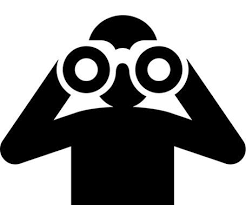 Rapport bénéfices/risques du produit évalué en permanence.En cas de risque pour la santé, un médicament peut se voir appliquer une décision de police sanitaire  prenant la forme d’une restriction ou d’une modification des indications. 
Le médicament peut également faire l’objet d’un retrait du marché.
Entrer dans un essai thérapeutique
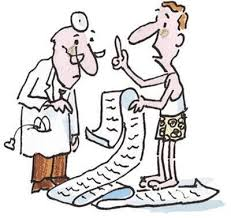 Proposition et présentation par le médecin
Délai de réflexion
Signature d’un consentement éclairé
Visite de screening ou sélection : critères de sélection
Visite de Baseline ou d’Inclusion dans l’étude
Les contraintes et engagements lies aux essais cliniques
Consentement = contrat, mais retrait possible à tout moment
Visites programmées à dates fixes
Déclaratif des évènements indésirables
Acteur de la recherche
Suivi plus proche
Accès aux innovations thérapeutiques
3 GRANDS AXES DE RECHERCHE  
AU CRC SEP IDFO 1/3
1) Traitements de fond
OLE

	D-Lay MS
			                
				 Forme Progressive

	
						Forme rémittente

	1er Evt	Diagnostic			
				
				           Formes sévères
						        ENSEMBLE
					

					POINT
					MAGNIFY
					CLARIFY
3 GRANDS AXES DE RECHERCHE 
AU CRC SEP IDFO 2/3
2) Traitements des symptômes
Troubles vésico-sphinctériens, Sommeil, Respiration
Fatigue (Sport, TCC, luminothérapie)
Dépression (Voix)
Douleur et qualité de vie (ostéopathie)
Cannabis thérapeutique
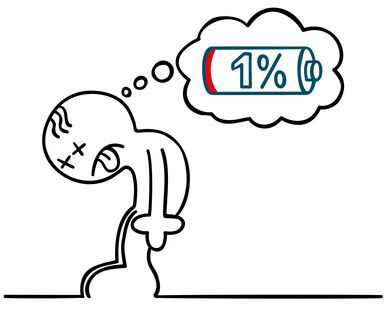 3 GRANDS AXES DE RECHERCHE  
AU CRC SEP IDFO 3/3
3) Bases de données

MS Base = 63 000 patients, 35 pays _ Australie

EDMUS = 70 000 patients _ France, 40 centres
	Poissy : 1200 patients
	Consentement du patient
	Données recueillies : données démographiques, antécédents, suivi et traitements
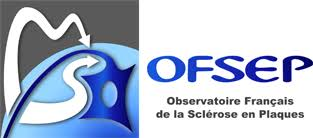 Centres ofsep
Intérêt des bases de données
Outil pour le suivi des patients et
les études de cohortes.

Etude de cohortes : 
Vie réelle du médicament
Support d’études sur de grands nombres de patients
Etude de niches (ex : RIS, SEP de l’enfant…)
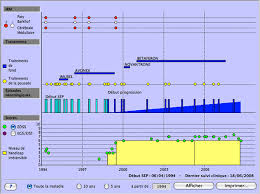 Des questions ?
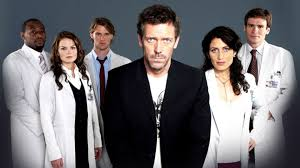